「人財士」診断の進め方
●ヒアリング事項：下記の点についてご検討ください。
□対象者

□対象者への通知のしかた

□無記名方式　／　記名方式　
　：名前を記入していただくかどうか。
□一斉実施方式　／　個別配布方式
　：対象者に集まっていただいて一斉に行なうか、個々に配布するか。
□フィードバック
　：個々の対象者へどの程度フィードバックするか。

●ご提出いただきたい資料
□組織図

□社員情報
　（社員番号、氏名、生年月日、入社年月日、所属、役職）

●スケジュール
□アンケート配布　	：　　月　　日

□アンケート回収　	：　　月　　日

□弊社での集計分析　	：　　月　　日

□集計分析結果報告　	：　　月　　日
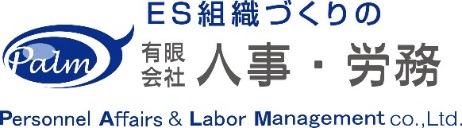